Klas 8
Geschiedenis en biografieën 
van belangrijke uitvinders

De moedige vóórlopers van onze moderne tijd
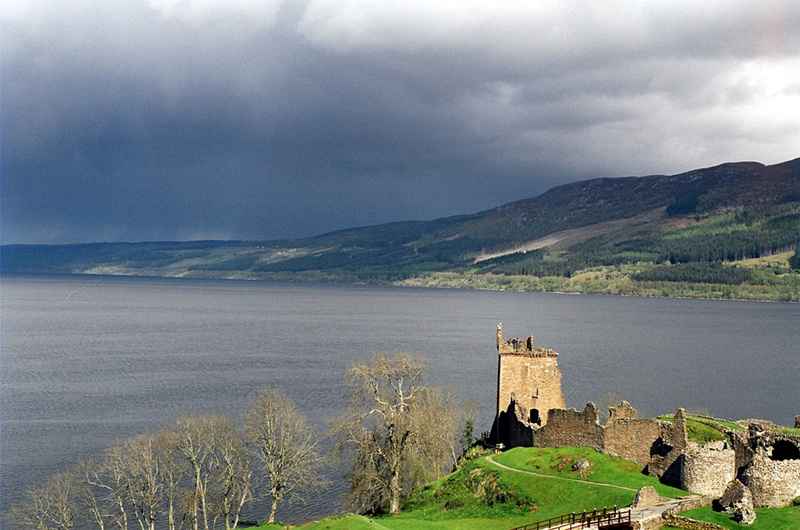 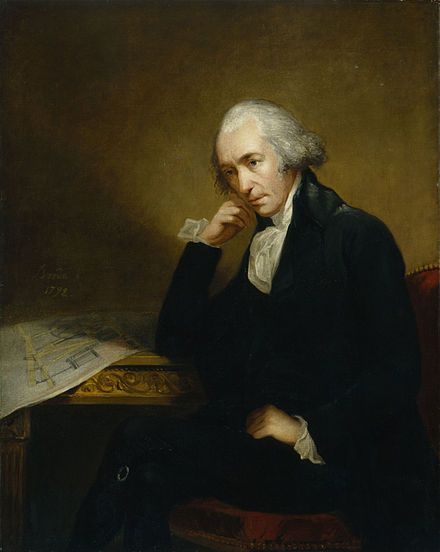 Schotse hooglanden en James Watt op latere leeftijd
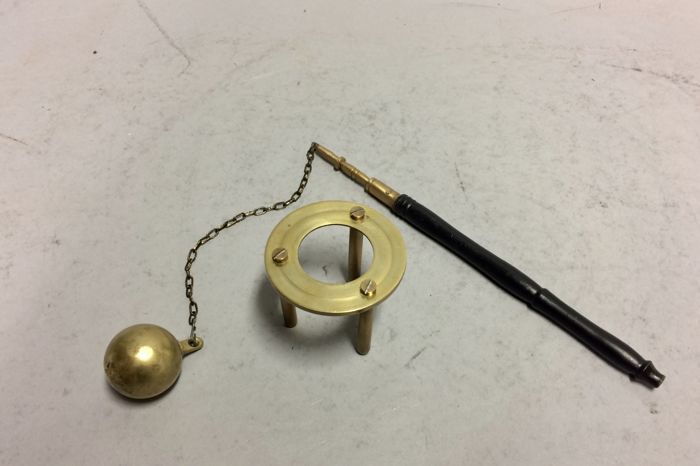 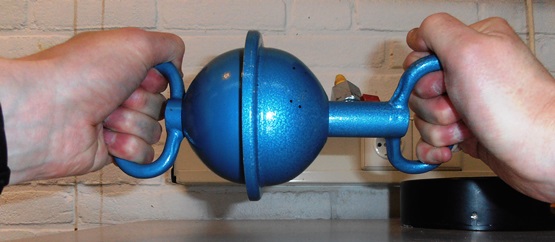 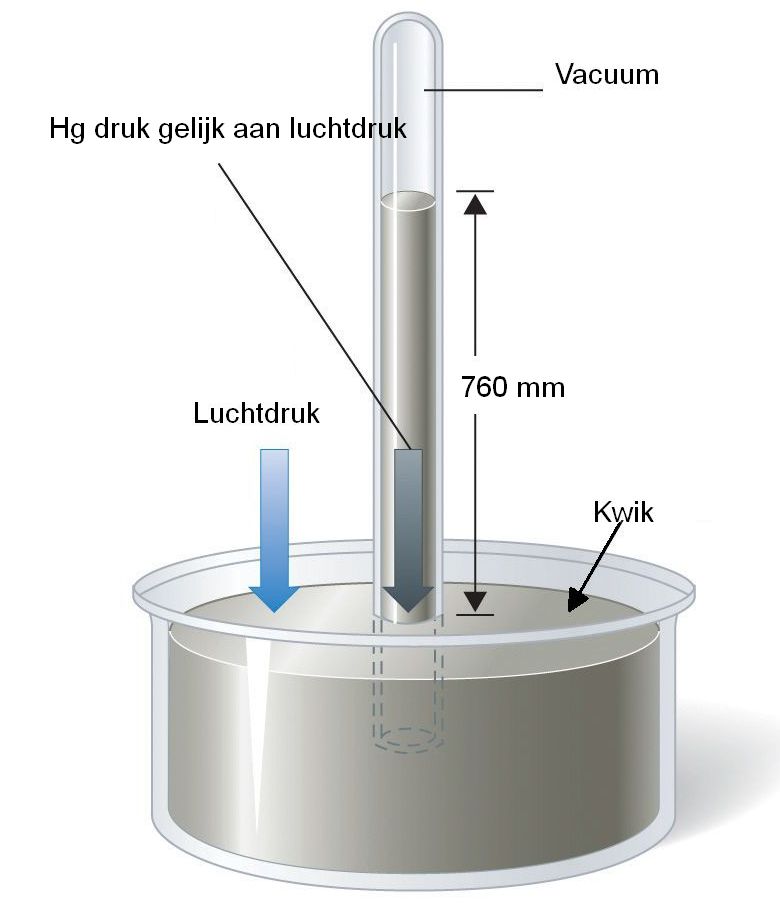 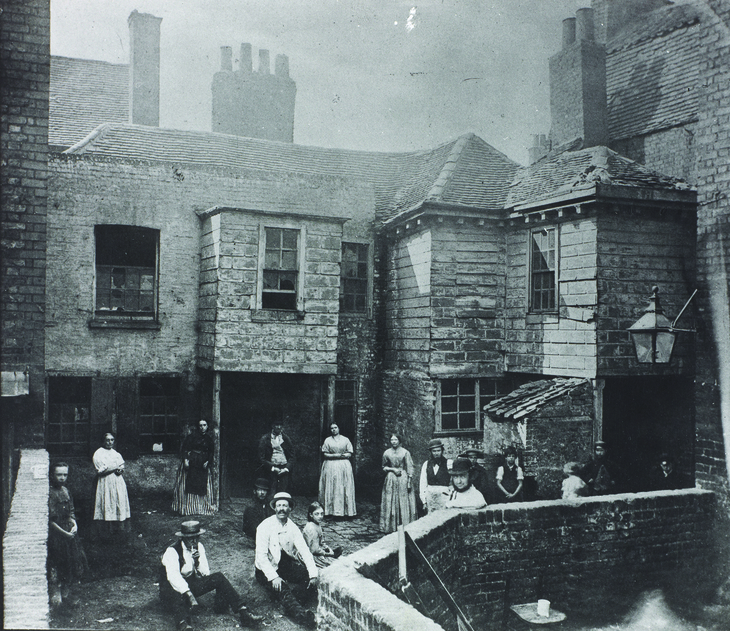 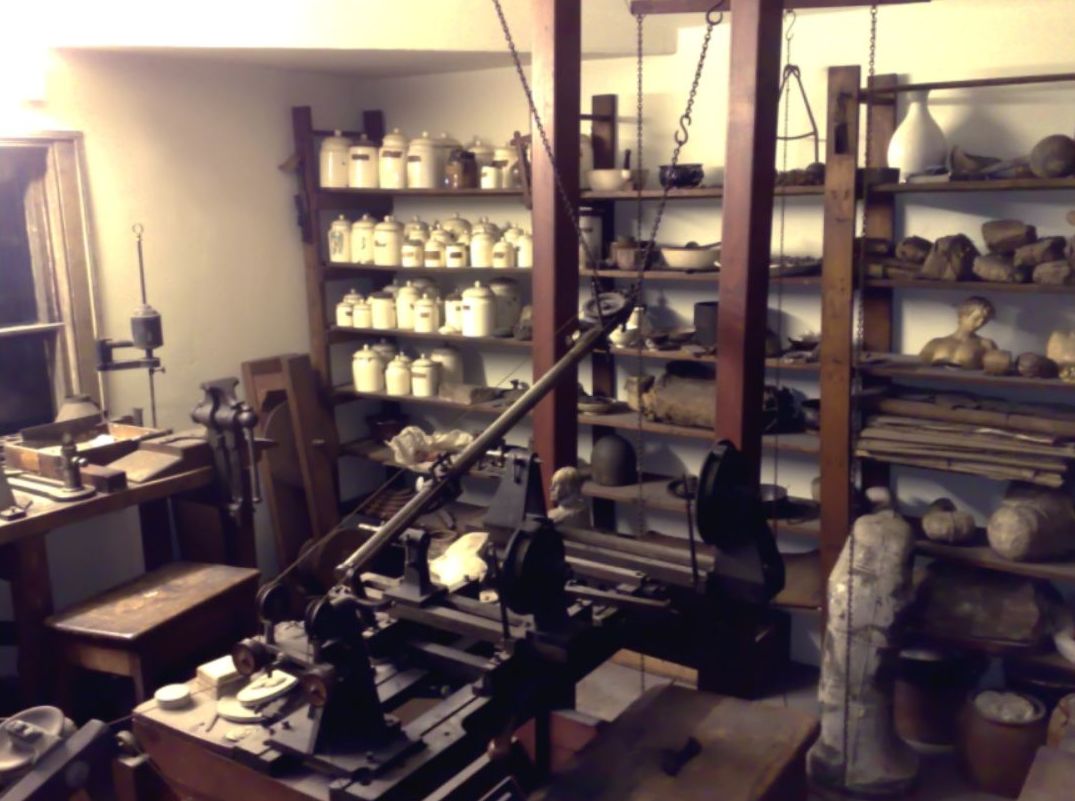 Zo ongeveer zal de werkplaats van James Watt er uitgezien hebben
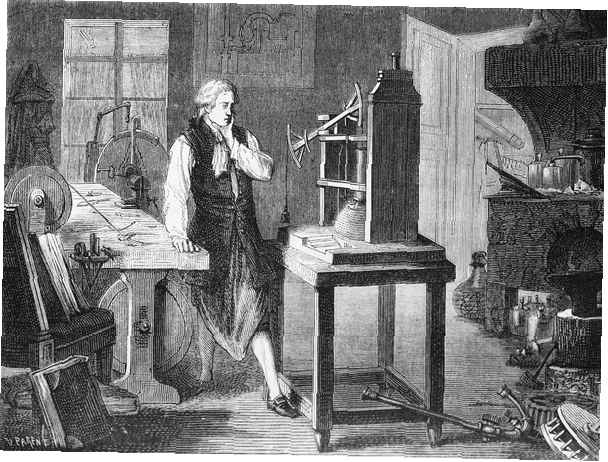 Gravure van James Watt aan het werk in zijn werkplaats
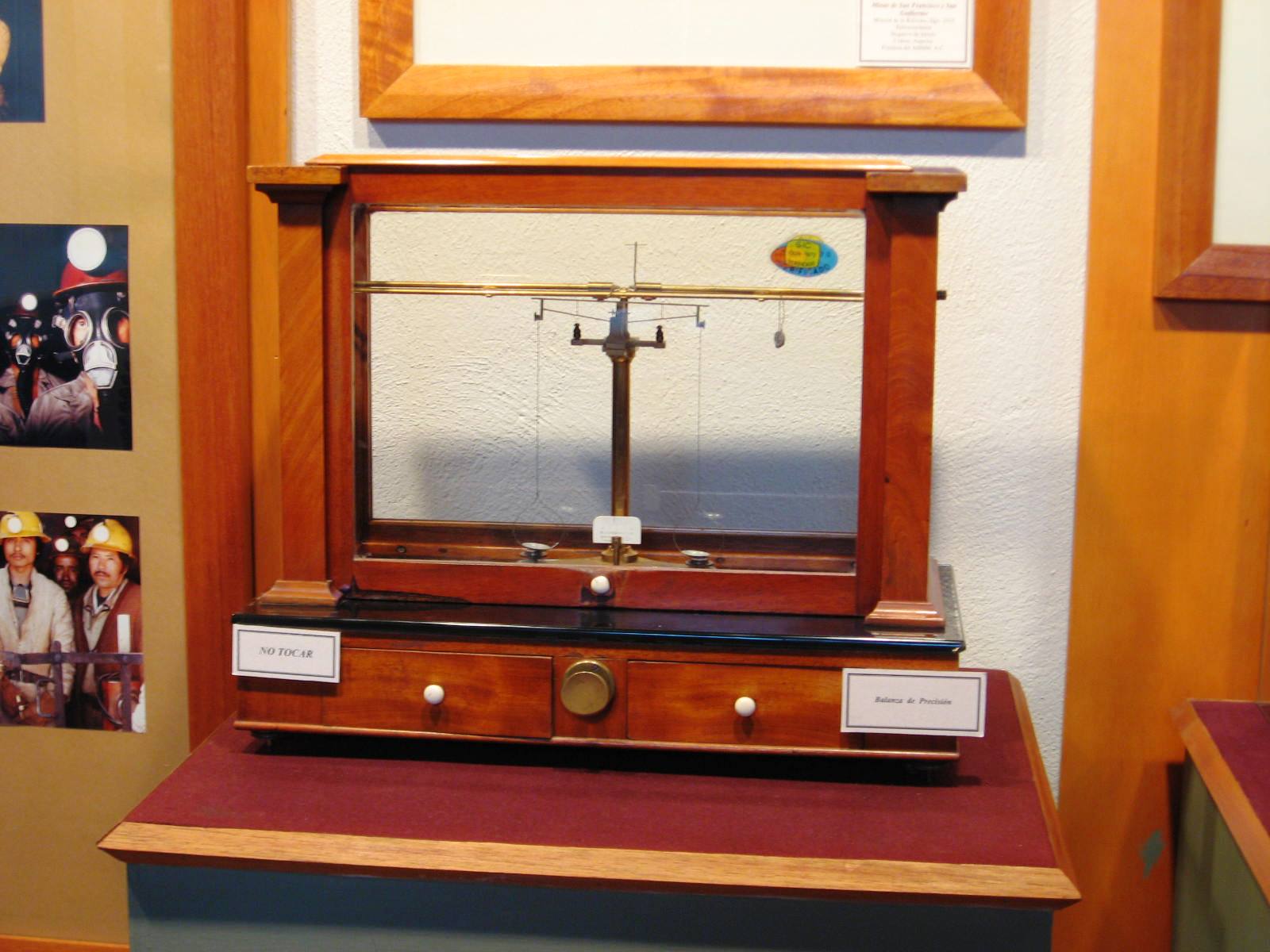 Een weegschaal uit die tijd. Zulke apparaten repareerde James Watt
Link naar de stoommachine van Thomas Newcomen op SchoolTV

https://schooltv.nl/video/de-stoommachine-gebruik-van-water-en-onderdruk/#q=%22stoommachine%22
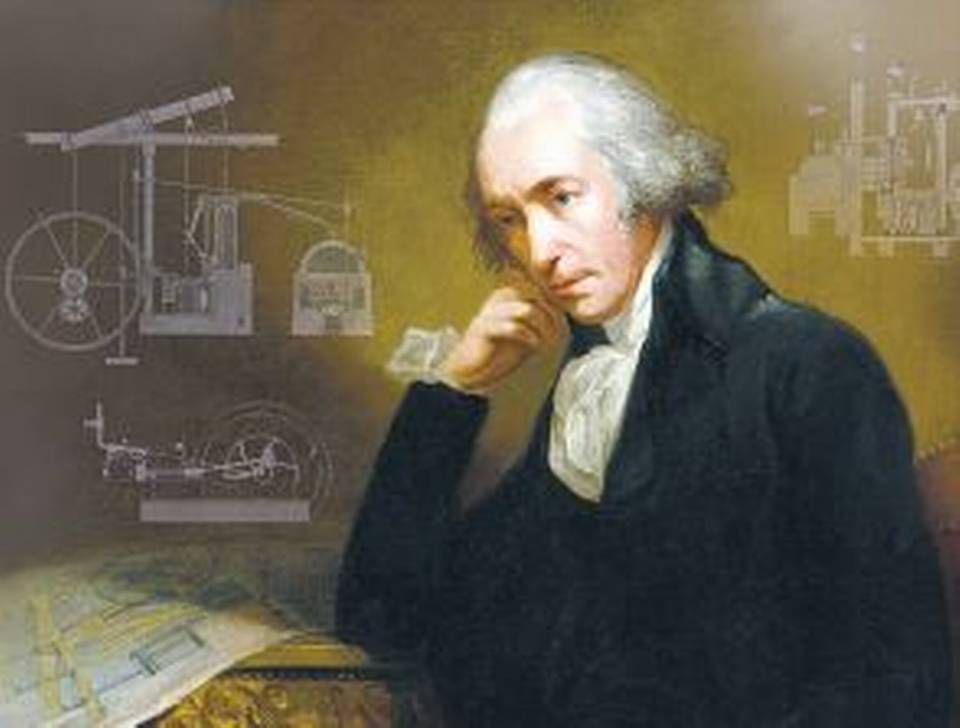 James Watt piekerde veel
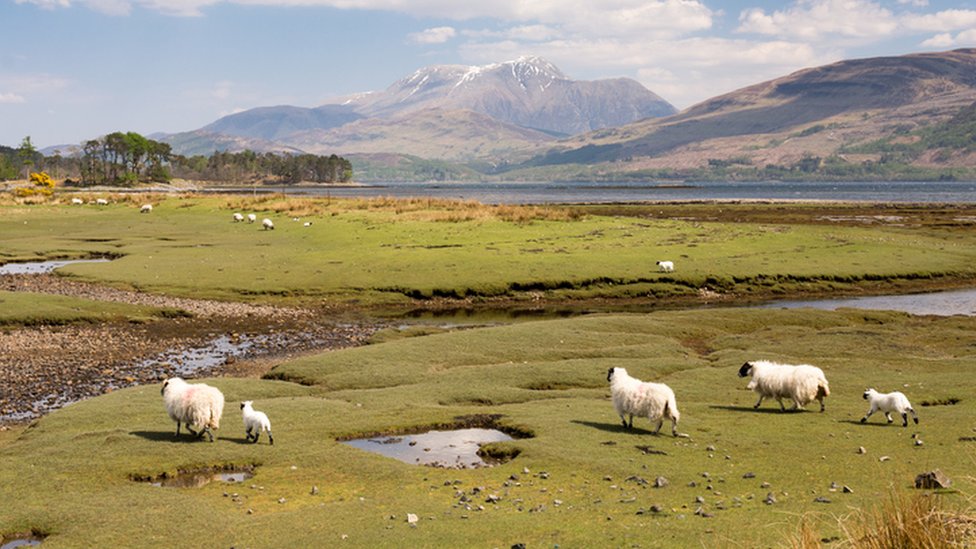 Tijdens een wandeling langs grazende schapen bedenkt hij de oplossing
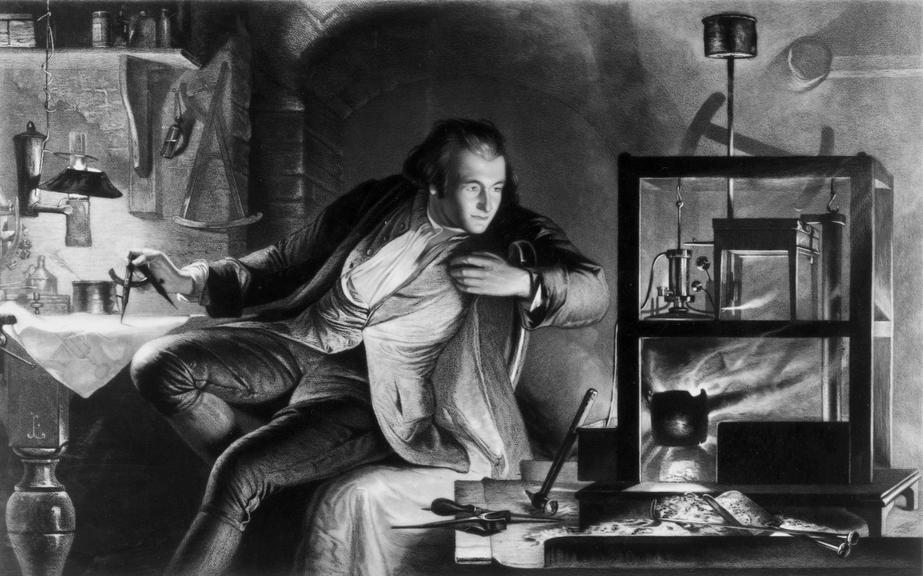 James Watt maakte altijd eerst een klein model in zijn werkplaats
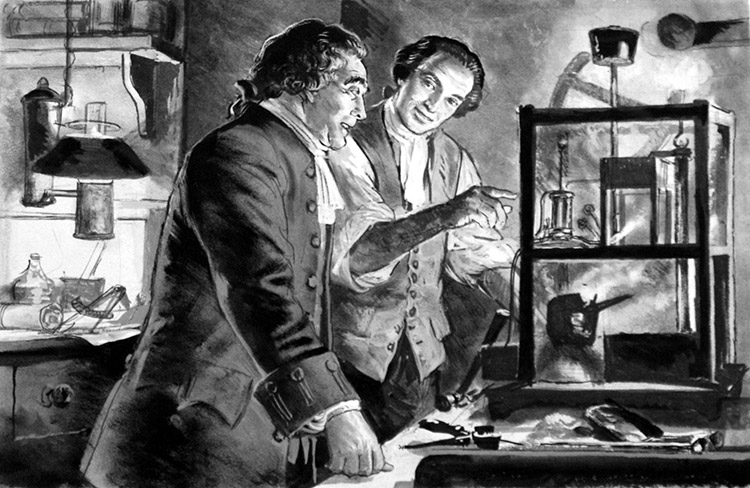 En dan besprak hij zijn ideeën met anderen die hij kon vertrouwen
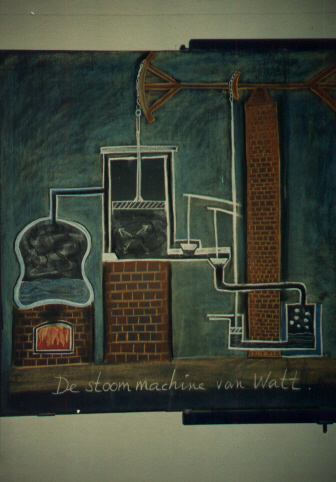 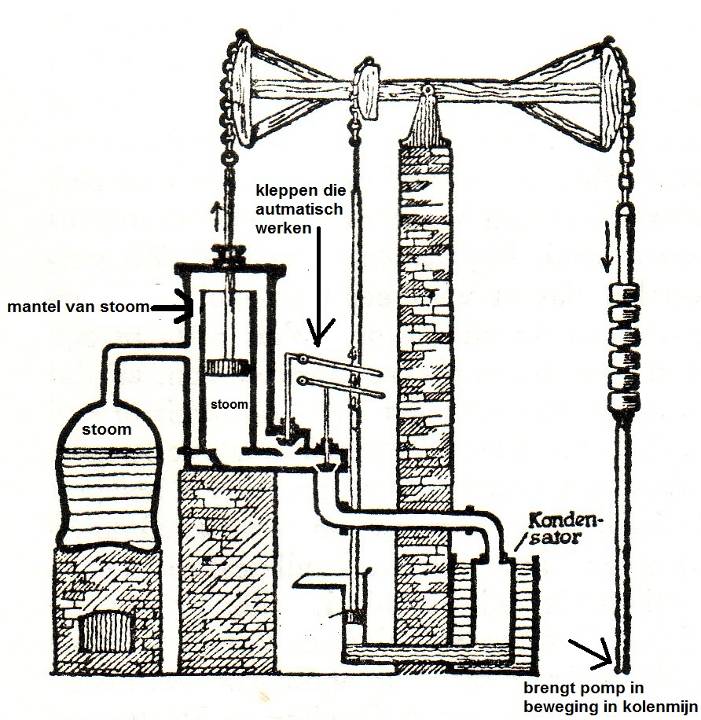 Schoolbordtekening
Verbeterde stoommachine van James Watt
Einde